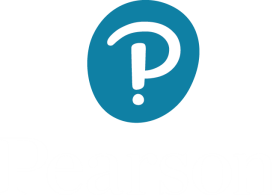 Walk Through WAI Resources
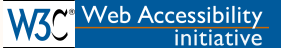 Brent Bakken
Director, Accessibility Strategy & Education Services
Pearson Assessment
brent.bakken@pearson.com
Accessibility
There are many ways to approach accessibility.
“Band-Aid” approach
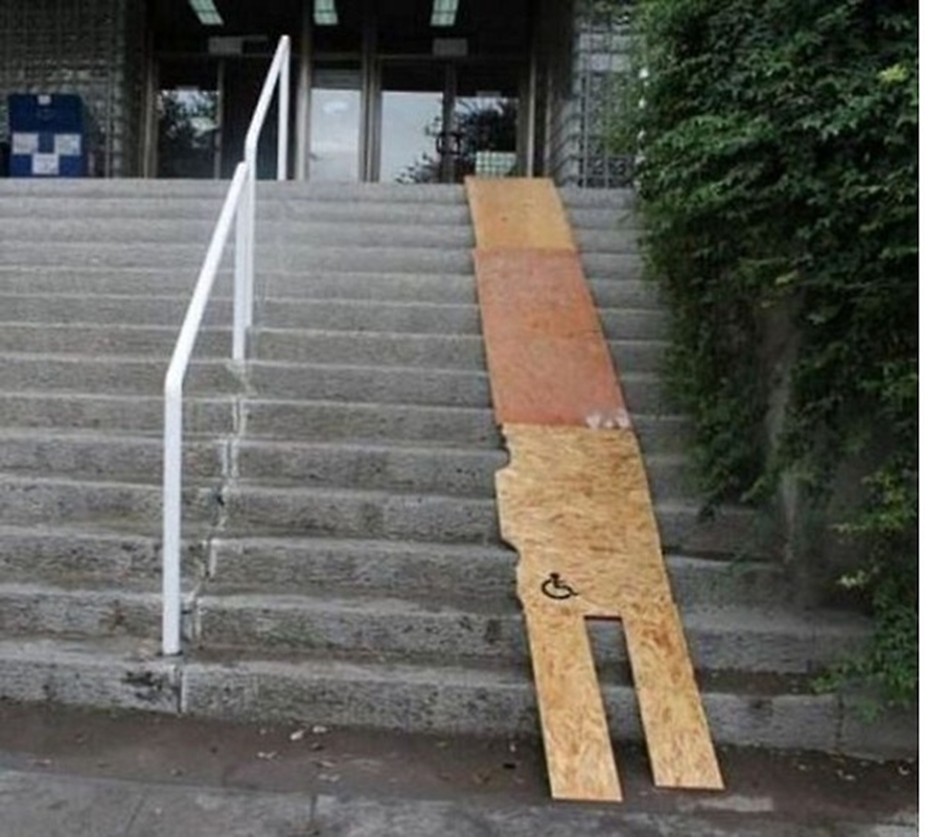 “Great design,but not functional” approach
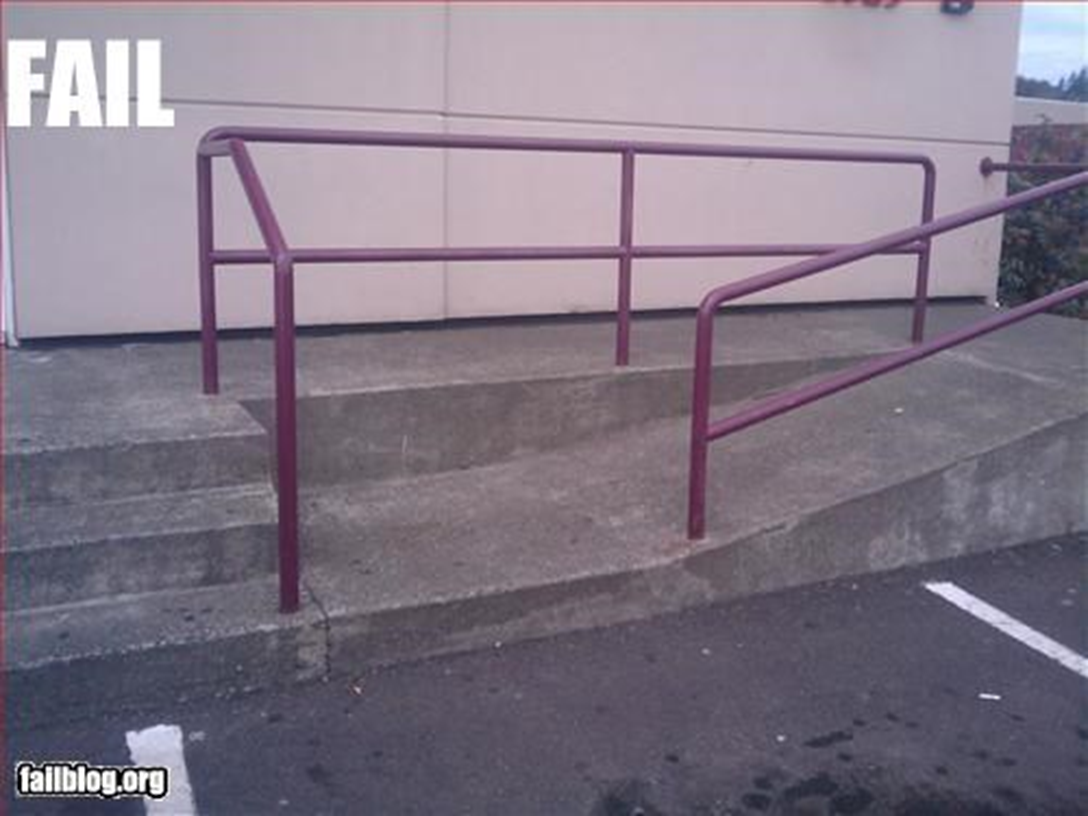 “Hey, we added it,you go ahead and try it” approach
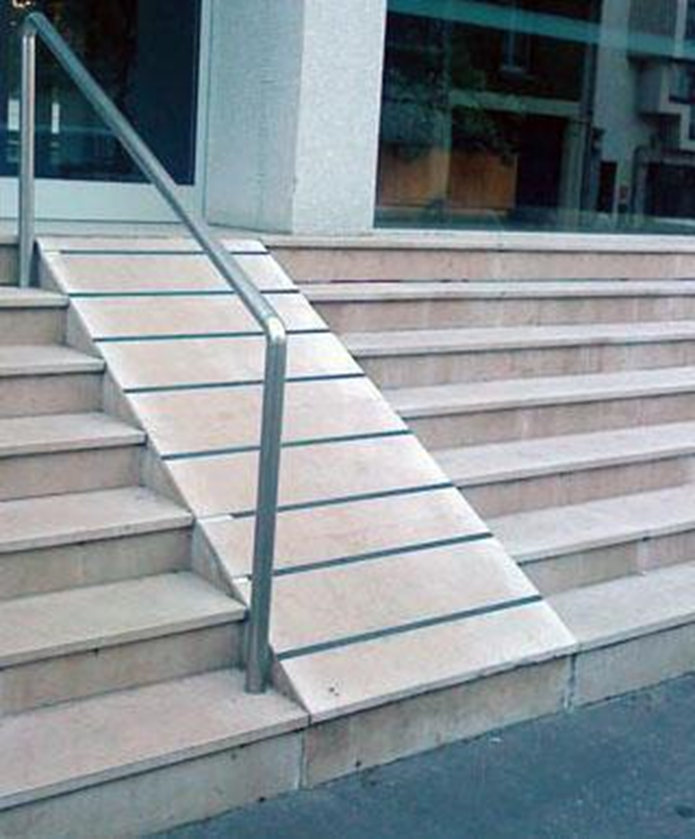 “We say it is,but it’s really not” approach
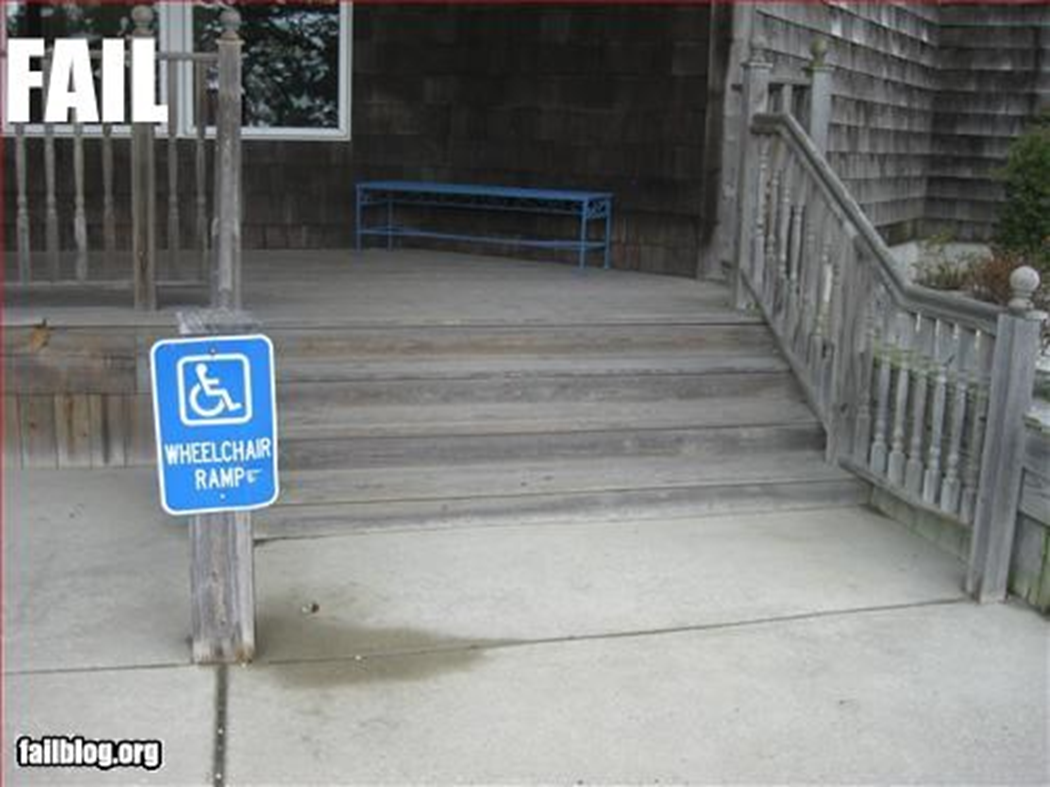 “Solution that worksbut ends up being worse” approach
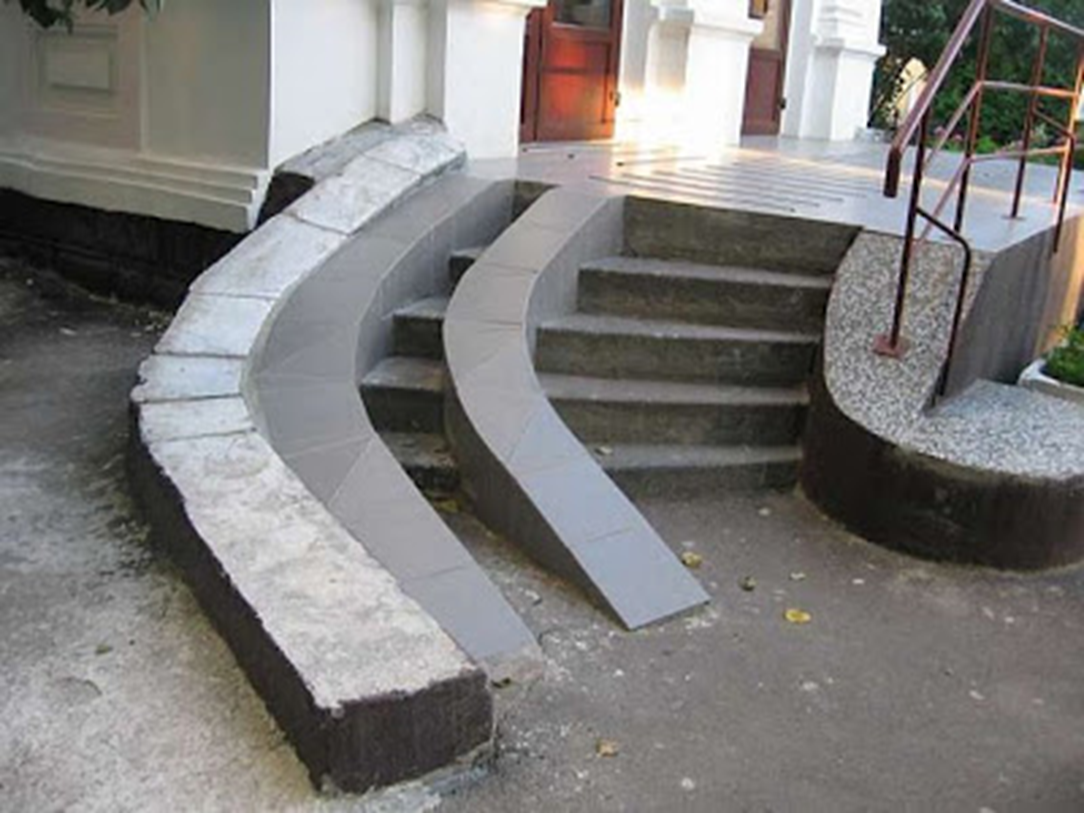 “There are still some bugsto be worked out” approach
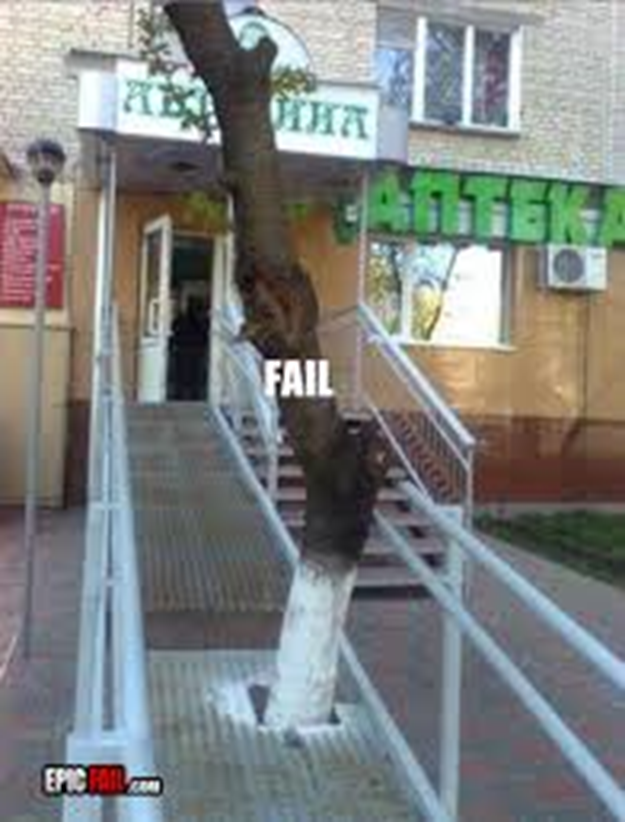 “We don’t really understandthe users’ needs” approach
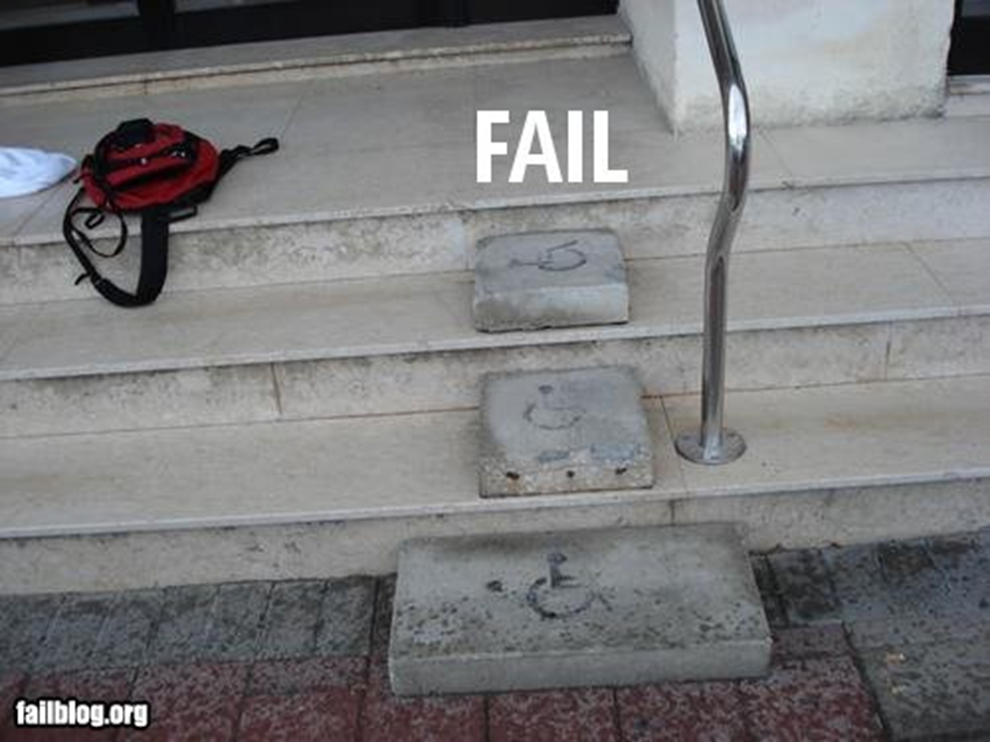 “Over thought and complicated” approach
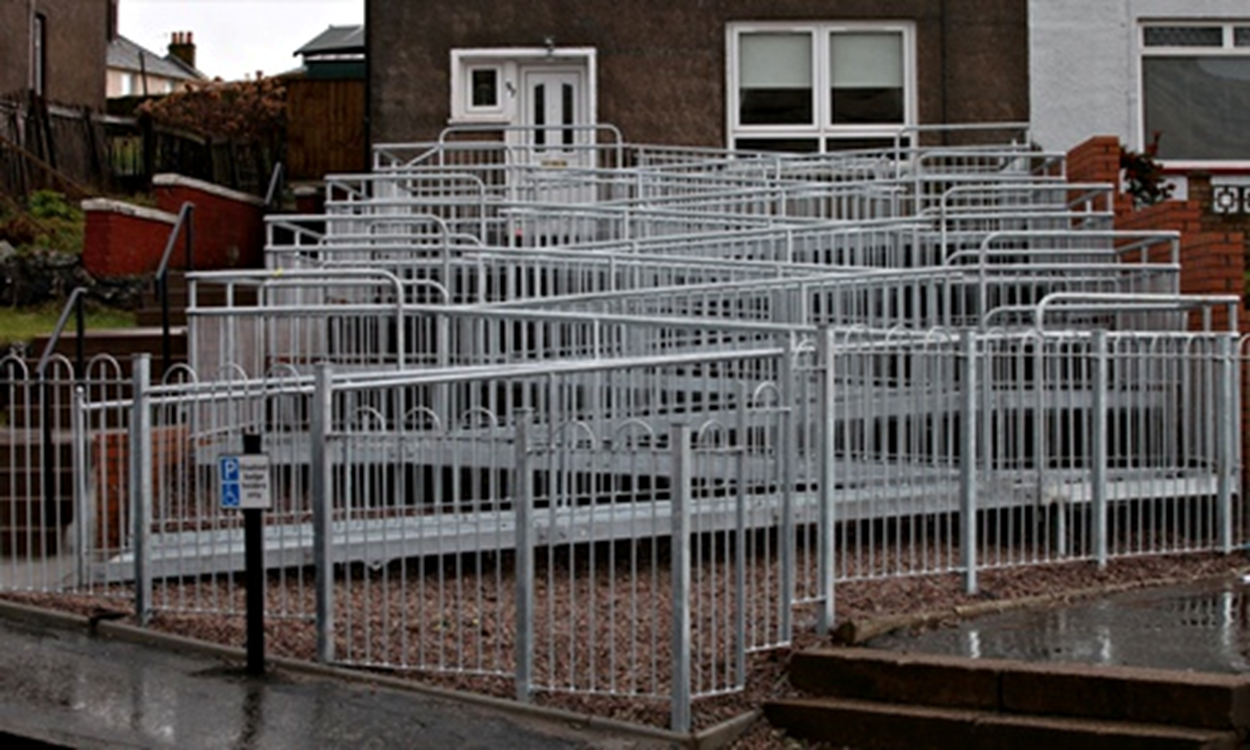 “We’re just meeting conformance” approach
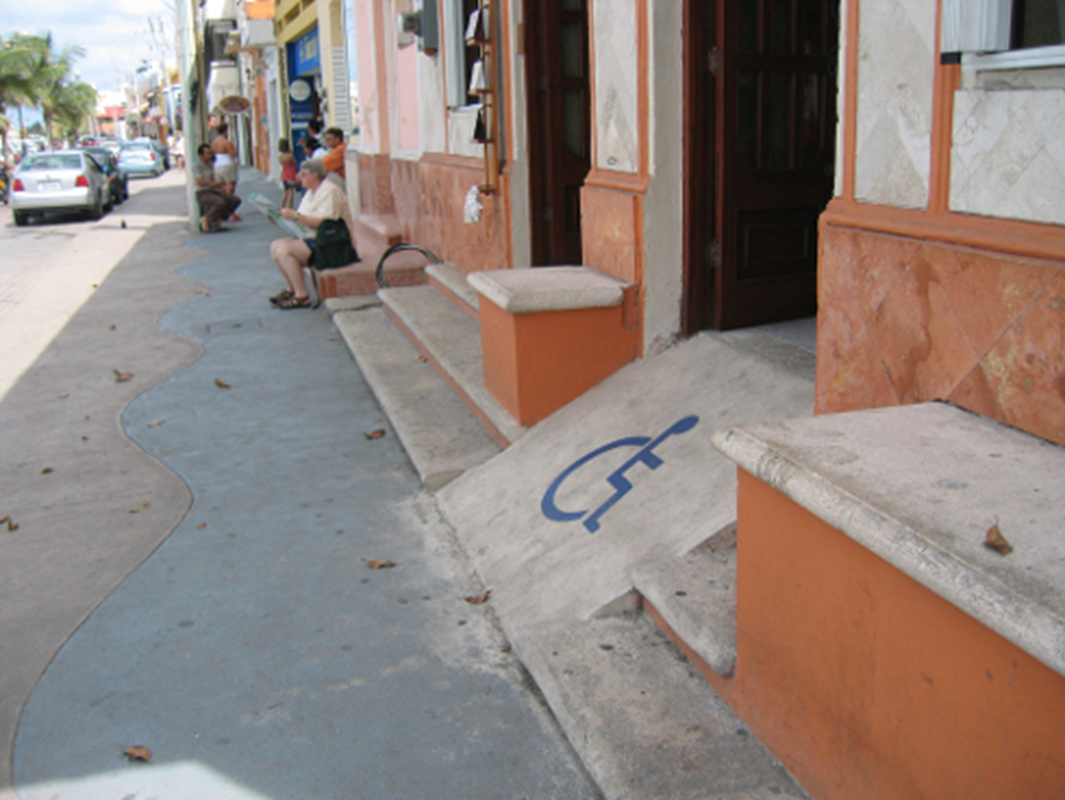 “We didn’t plan itall the way through” approach
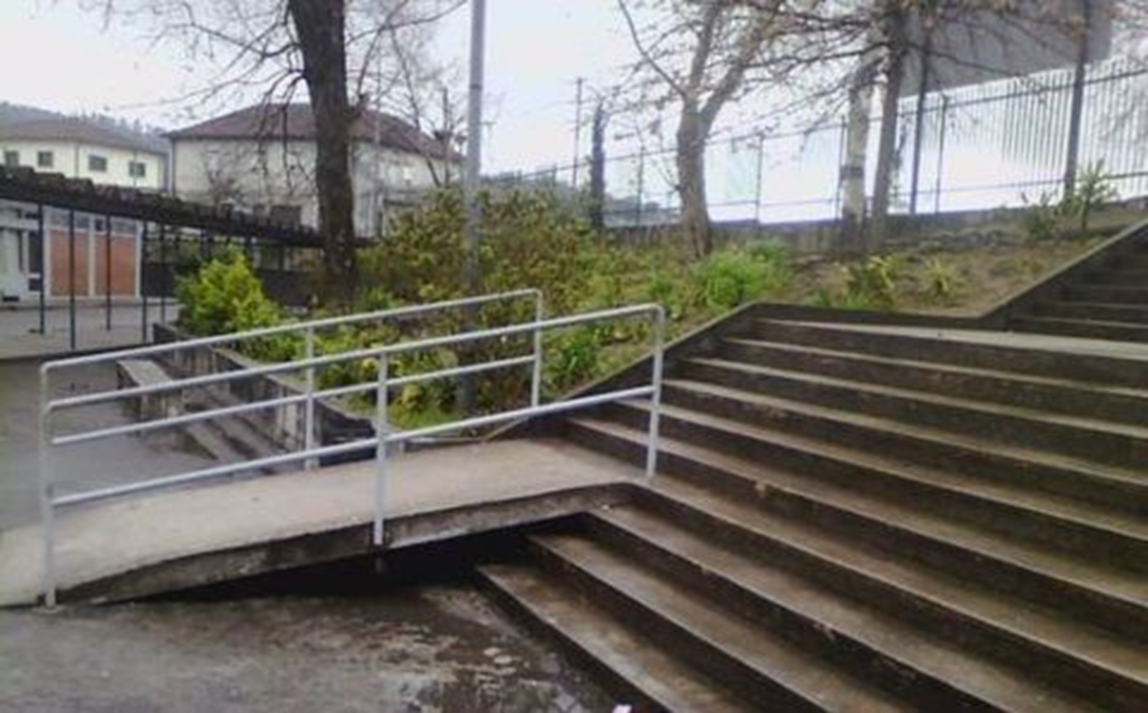 “We had it workingbut forgot to maintain it” approach
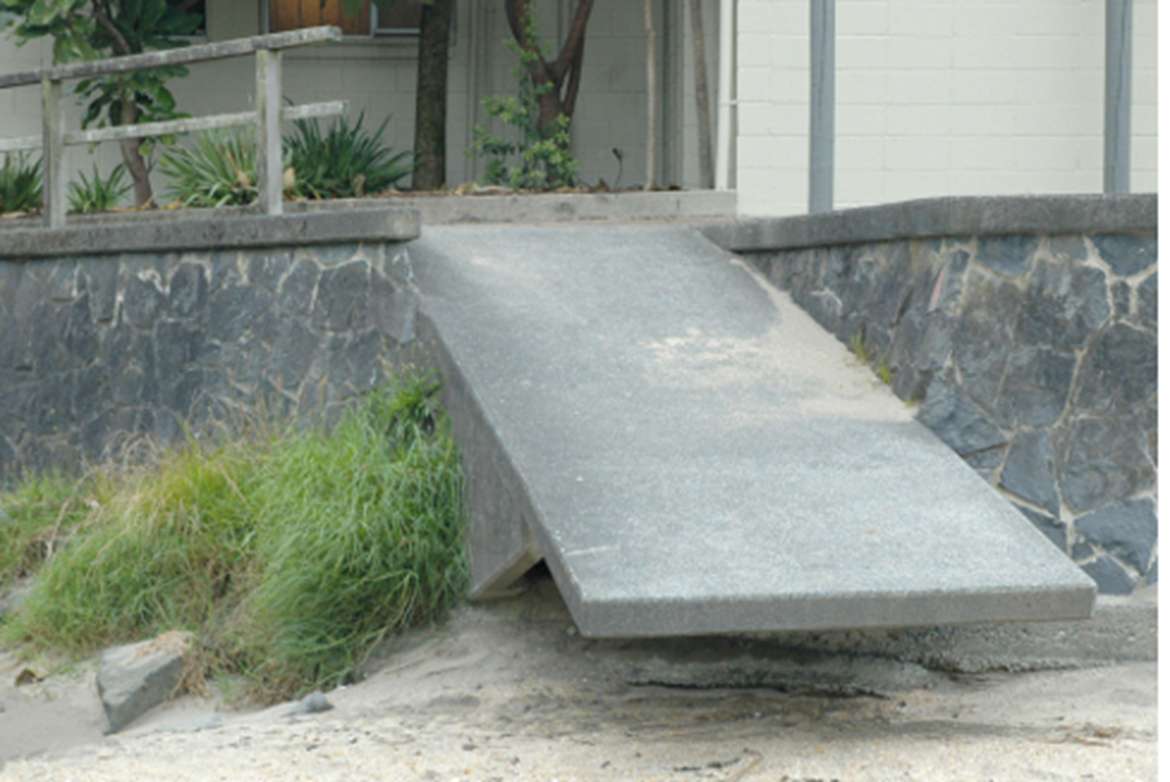 “We did it right, but we stilldid it after the fact” approach
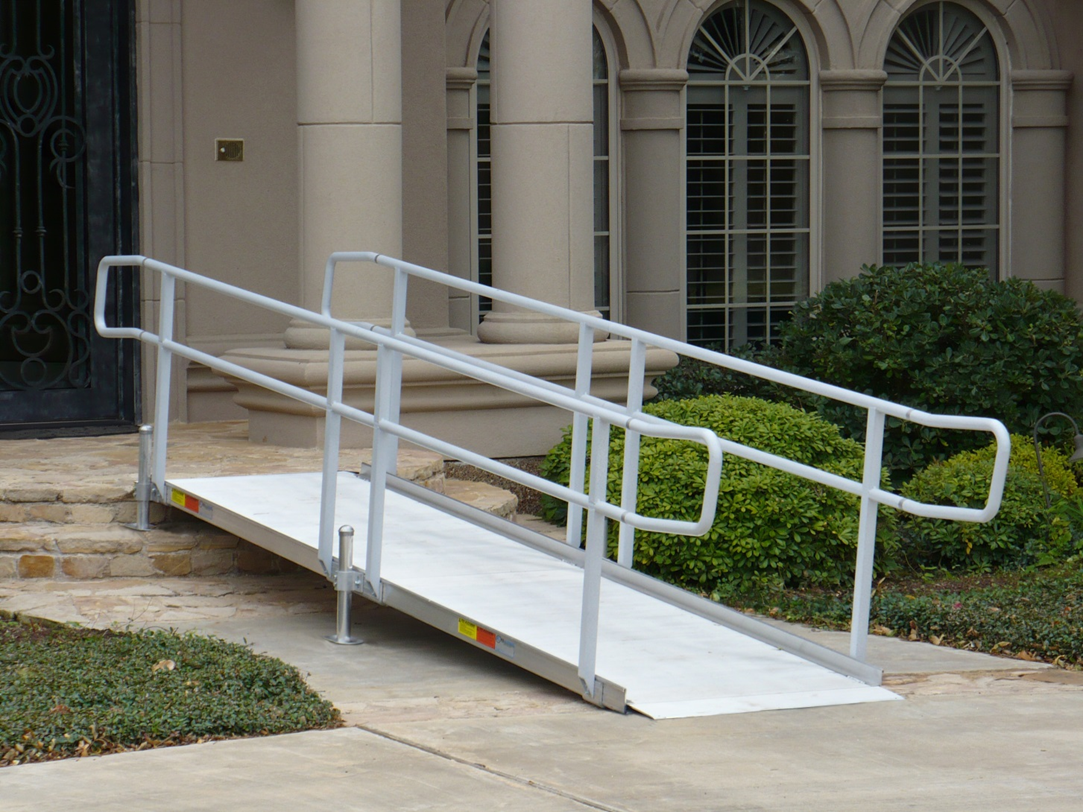 The Well plannedpractical approach
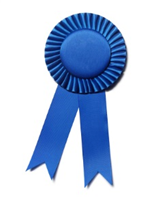 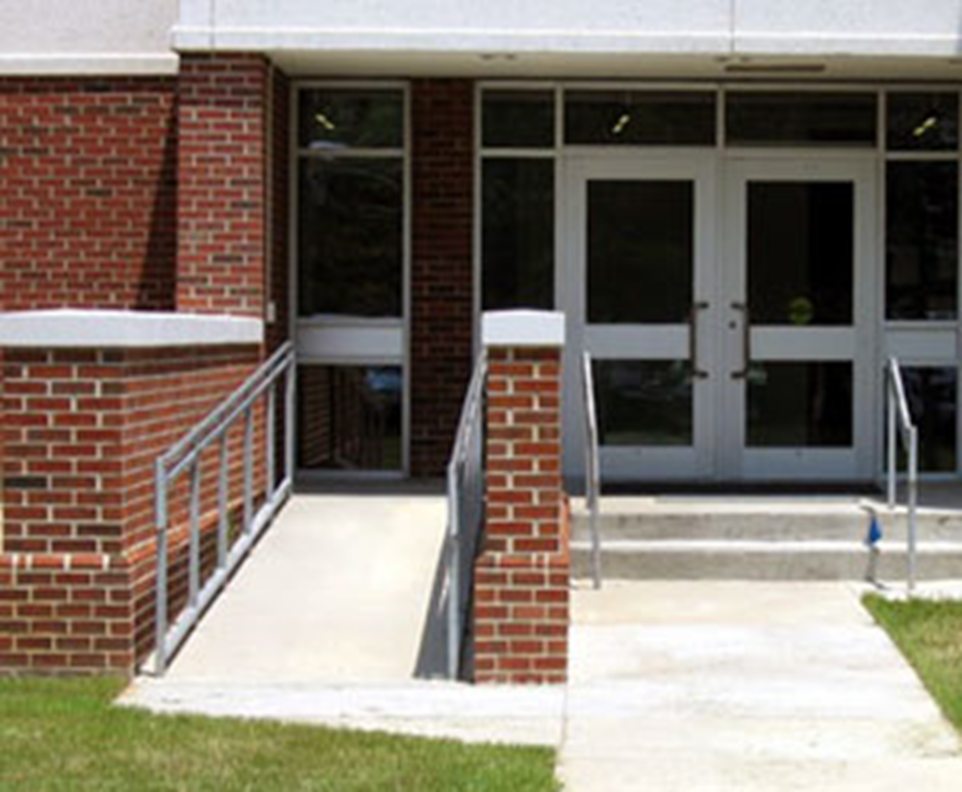 Accessibility
There are many ways to approach accessibility.

The best approach will include a lot of thought,
from the start, done right, and maintained.
Show Me the WAI
Web Accessibility Initiative (WAI)

Provide Pointers
Promote Understanding
Provide Direction and Guidance
Provide Resources and Tools
Invitation to Join and/or Contribute
Who is the W3C?
The World Wide Web Consortium (W3C) is an international community where Member organizations, a full-time staff, and the public work together to develop Web standards.
 
W3C develops these technical specifications and guidelines through a process designed to maximize consensus about the content of a technical report, to ensure high technical and editorial quality, and to earn endorsement by W3C and the broader community.
 
Link to the W3C Standards: <https://www.w3.org/standards/>
What is WCAG?
Web Content Accessibility Guidelines (WCAG) is developed through the W3C process in cooperation with individuals and organizations around the world, with a goal of providing a single shared standard for web content accessibility that meets the needs of individuals, organizations, and governments internationally.
 
The WCAG documents explain how to make web content more accessible to people with disabilities. Web "content" generally refers to the information in a web page or web application, including:
natural information such as text, images, and sounds
code or markup that defines structure, presentation, etc.
WAI Website Redesign
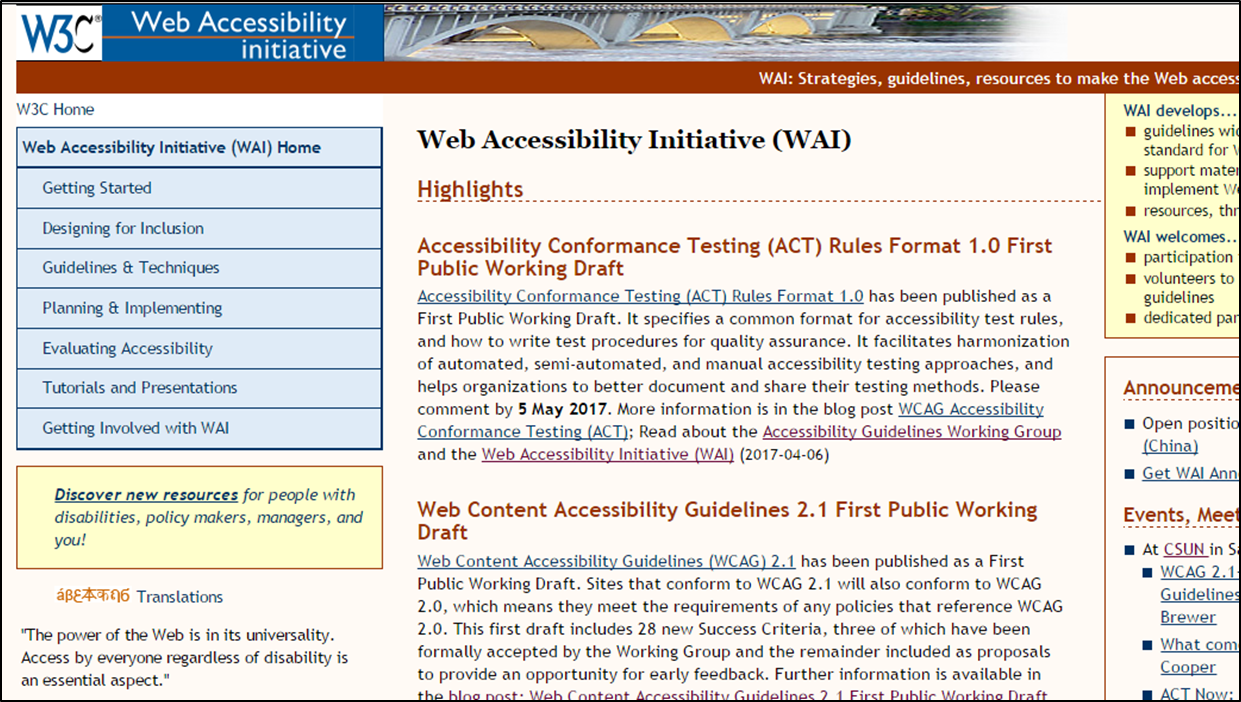 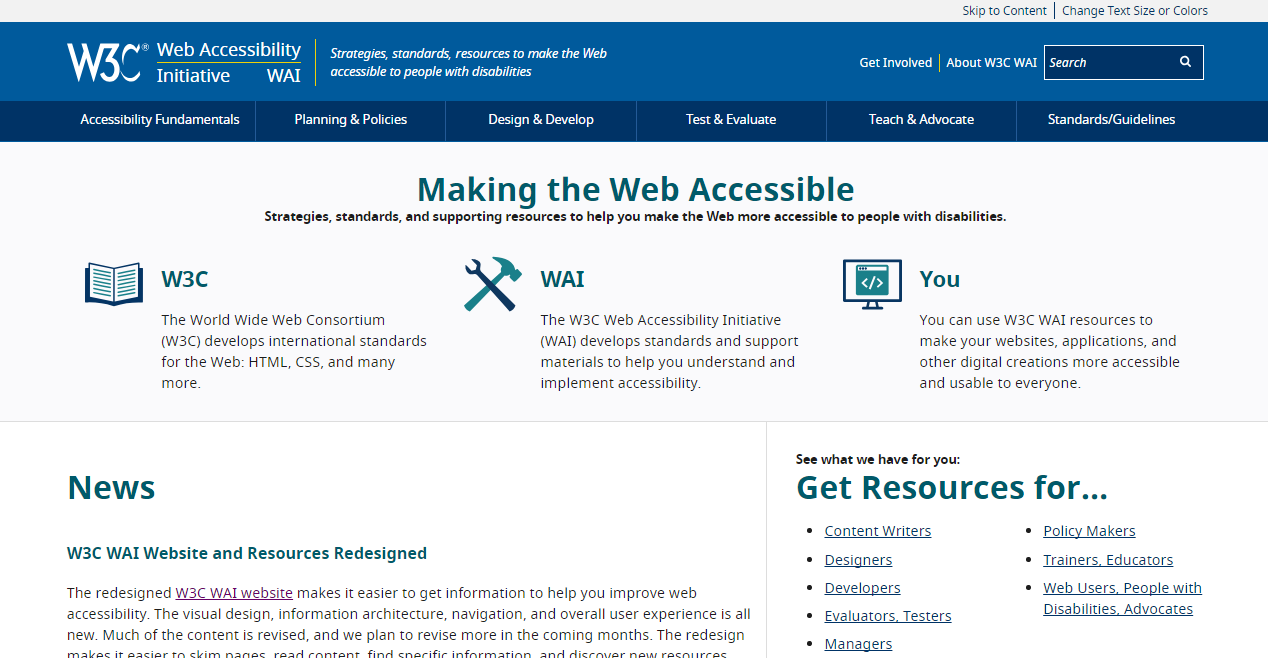 WAI Website Redesign
The WAI web site has recently undergone a redesign led by the Education & Outreach Working Group. Redesign efforts focused on four major changes to the WAI site:

Visual Design →  (modern looking site that is visually appealing)
Information Architecture →  (intuitive navigation and organization)
Updating and improving resource →  (more relevant and concise)
Retiring older resources →  (removing outdated material)
WAI Website Redesign
The redesign continues, and is using an agile development approach. Future enhancements will be incorporated as feedback to the redesigned site is gathered.

For:
Planned Changes and Known Issues 
Acknowledgements 
How to Comment

Visit: <https://github.com/w3c/wai-website/wiki/W3C-WAI-Website-Redesign-Information>
WAI Website Structure
The WAI site is structured to help users intuitively find the resources that match their role or specific categories of topics they are looking for
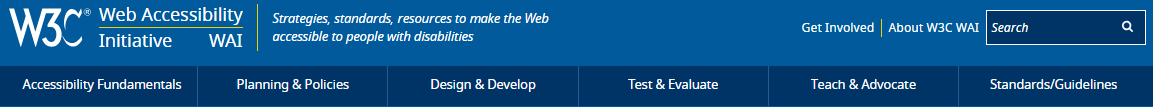 Accessibility Fundamentals
Planning & Policies
Design & Develop
Test & Evaluate
Teach & Advocate
Standards / Guidelines
What Resources are Available for Me?
WAI Web Site: www.w3.org/WAI
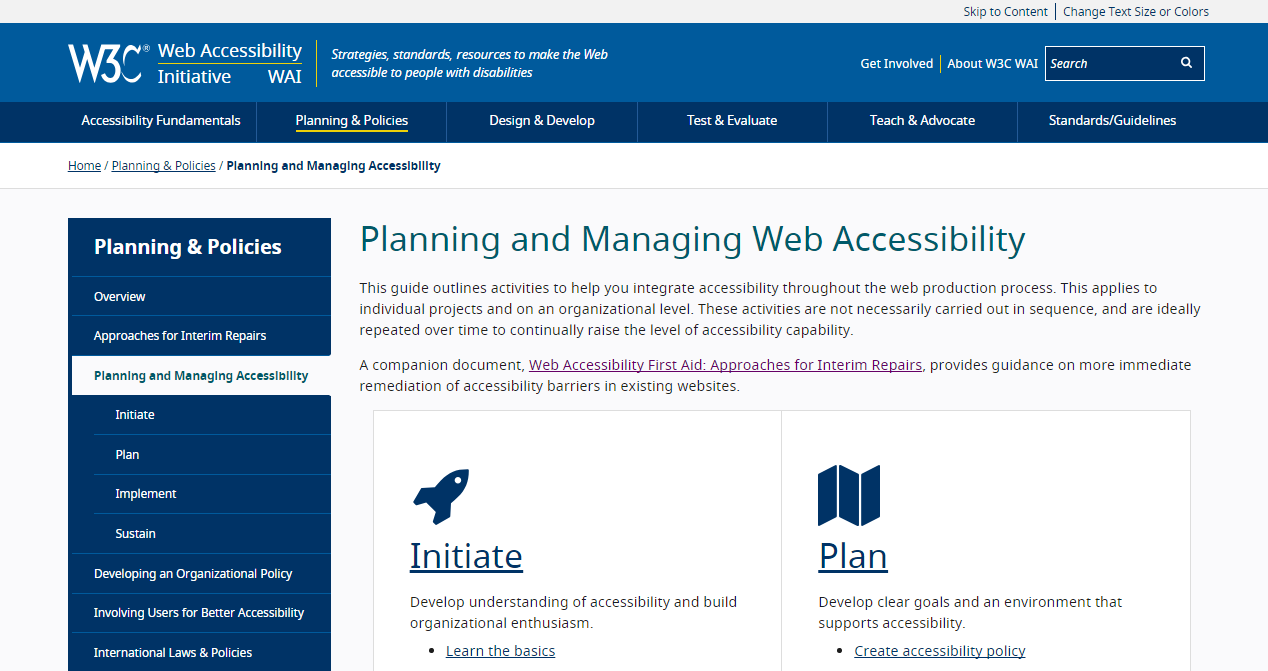 Get Involved with WAI
Be part of community that develops guidelines
Stay in tune with evolving standards:
WCAG 2
WCAG 2.1
Silver
Ensure accessibility remains priority
Join In!
Getting WAI Announcements
Mailing list:  www.w3.org/WAI/IG/
Twitter: w3c_wai
RSS feed

WAI Interest Group (IG)

GitHub
Thank You
Brent Bakken
brent.bakken@pearson.com